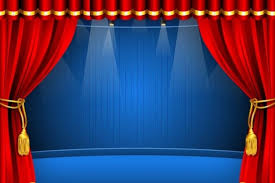 স্বাগতম
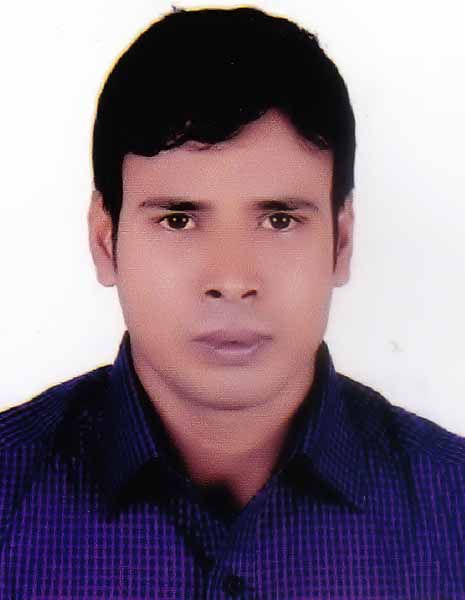 শিক্ষক পরিচিতি
দেবাশীষ বিশ্বাস সহকারী শিক্ষক (ভৌত বিজ্ঞান)  রত্না উচ্চ বিদ্যালয়, বানিয়াচং, হবিগঞ্জ ।
মোবাঃ ০১৭২৩-৭৯১৫০৩
পাঠ পরিচিতি
শ্রেণিঃনবম/দশম
বিষয়ঃরসায়ন
অধ্যায়ঃচতুর্থ
ছড়িয়ে ছিটিয়ে থাকা ঔষধগুলো থেকে 
প্রয়োজনীয় ঔষধ কি সহজে নেয়া যায়?
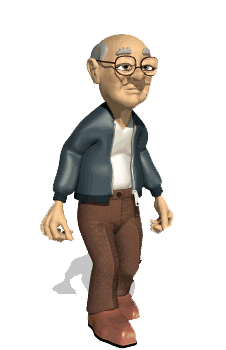 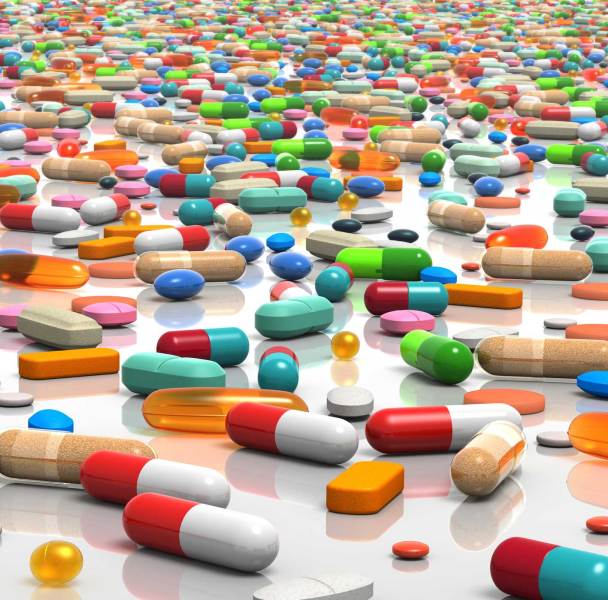 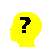 ছড়িয়ে ছিটিয়ে থাকা বইগুলো থেকে 
প্রয়োজনীয় বই কি সহজে নেয়া যায়?
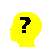 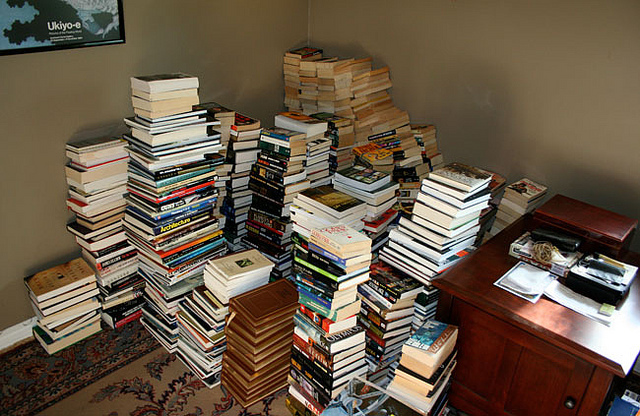 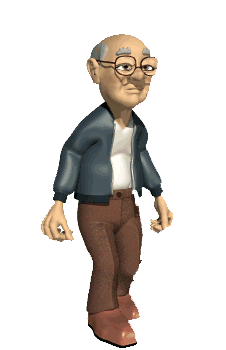 এটি কিসের ছবি ?
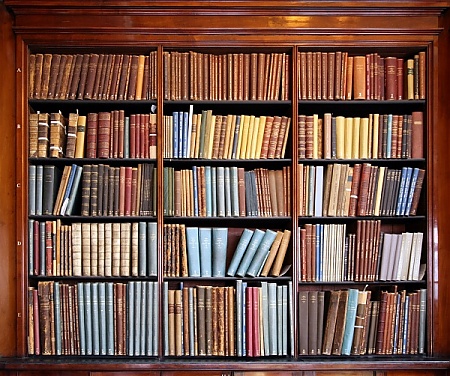 সাজানো-গোছানো বইয়ের র‍্যাক...
আজকের পাঠ
পর্যায় সারণির পটভূমি
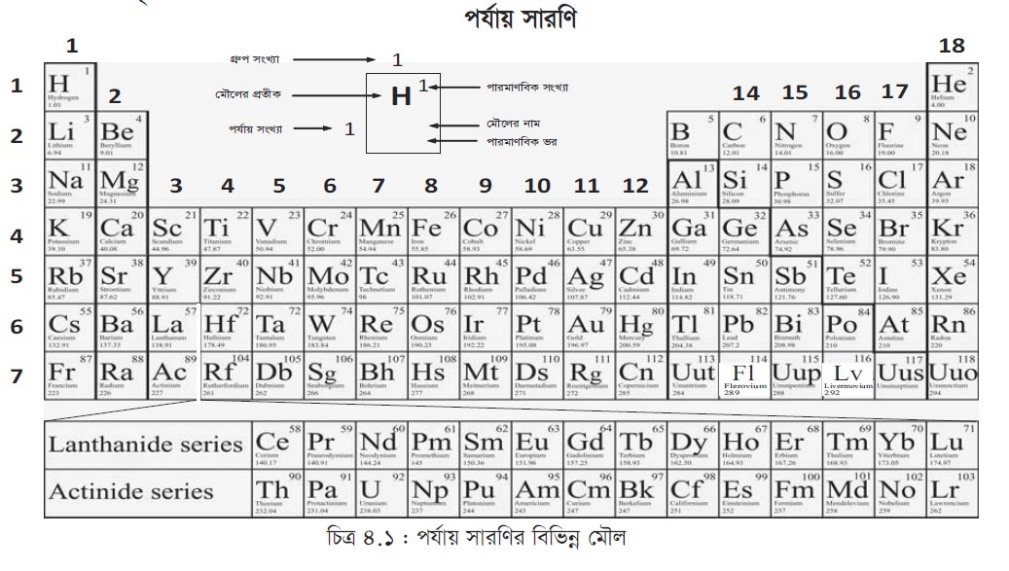 শিখনফল...
এ পাঠ শেষে শিক্ষার্থীরা...
পর্যায় সারণি কী তা বলতে পারবে।
ত্রয়ী সূত্র এবং অষ্টক তত্ত্ব বলতে পারবে।
পর্যায় সারণি বিকাশের পটভূমি বর্ণনা করতে পারবে।
একক কাজ
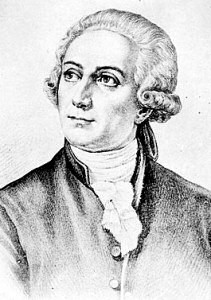 *ছবিটি কোন বিজ্ঞানীর ?
*তিনি সর্বপ্রথম কি আবিষ্কার করেন?
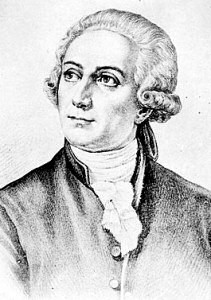 ১৭৮৯ সালে ফরাসি বিজ্ঞানী অ্যান্টিনিও
ল্যাভয়সিয়ে সর্বপ্রথম তখন পর্যন্ত জানা 
৩৩টি রাসায়নিক পদার্থকে ৪টি ভাগে
ভাগ করে একটি তালিকা প্রকাশ করেন।
অ্যান্টিনিও ল্যাভয়সিয়ে 
   (1743-1794)
তাঁর এই তালিকায় মৌল এবং যৌগসমূহকে একত্রিত অবস্থায় প্রবাহী,
ধাতু জাতীয়, অধাতু জাতীয়, খনিজ এই ৪ ভাগে বিভক্ত করেন।
কিন্তু এই তালিকা নতুন আবিষ্কৃত রাসায়নিক পদার্থকে
 তালিকাভূক্তির  ব্যাখ্যা দিতে পারেনি।
ইংরেজি ভাষায় তালিকাটি নিম্নরূপ
জোড়ায় কাজ
কোন বিজ্ঞানীগণ নীচের তালিকা তিনটিটি প্রকাশ করেন? তালিকা গুলি কোন কোন সূত্র কে সমর্থন করে?
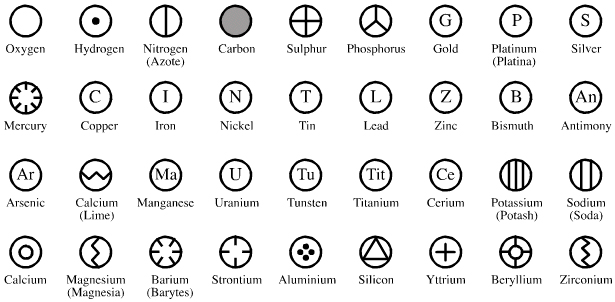 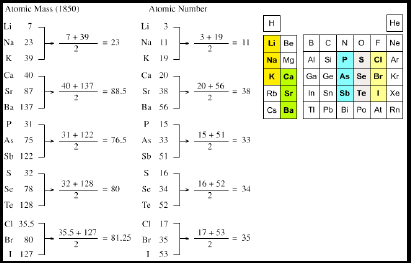 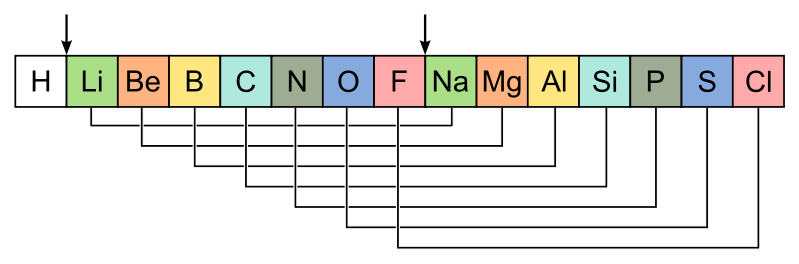 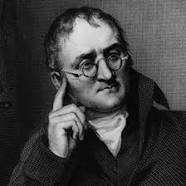 ১৮২৭ সালে ব্রিটিশ বিজ্ঞানী জন ডাল্টন 
৩6টি মৌলকে বিচিত্র প্রতীকের সাহায্যে 
প্রতিটি সারিতে ৯টি করে মোট ৪টি সারির
একটি সারণি প্রকাশ করেন।
1766 - 1844
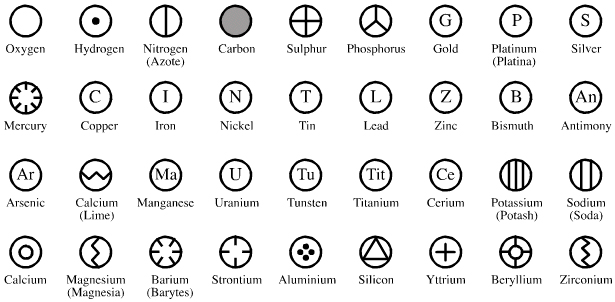 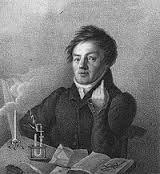 ১৮২৯ সালে জার্মান বিজ্ঞানী জে, ডব্লিউ, ডোবেরাইনার ত্রয়ী
সূত্র প্রদান করেন। এই সূত্রানুসারে দুইটি মৌলের পারমাণবিক
 ভরের গড় অন্য একটি মৌলের পারমানবিক ভরের সমান এবং
মৌল তিনটির ধর্ম একই রকুম
১৭৮০ - ১৮৪৯
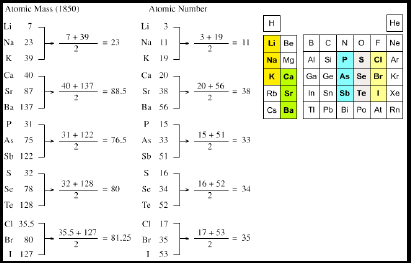 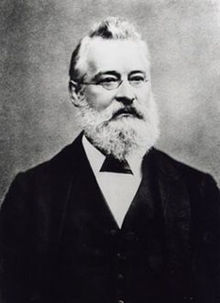 ১৮৬৪ সালে ইংরেজ বিজ্ঞানী জন নিউল্যান্ড 
৫৬ টি মৌলকে তাদের ভর অনুযায়ী সাজিয়ে 
প্রতি অষ্টম মৌলসমূহের ভৌত ও রাসায়নিক
ধর্মে মিল দেখতে পান। এর ভিত্তিতে তিনি 
অষ্টক তত্ত্ব প্রস্থাব করেন।
জন নিউল্যান্ড
1837 – 1898
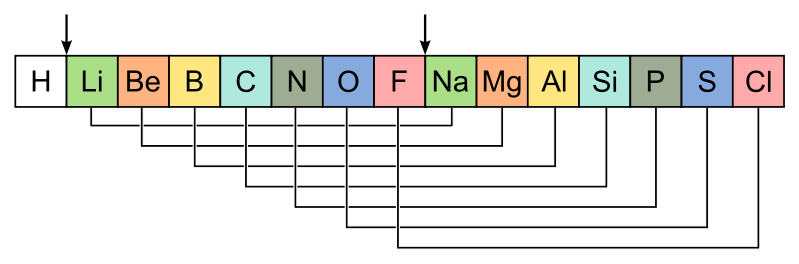 জন নিউল্যান্ড এর ৫৬টি মৌলকে নিয়ে গঠিত পর্যায় সারণি
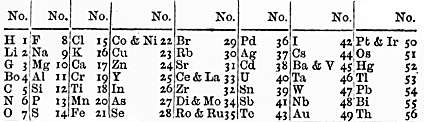 কিন্তু ক্যালসিয়ামের (Ca) ক্ষেত্রে সমস্যা সৃষ্টি হয়।
দেখা যায় প্রথম ২০টি মৌলের ব্যাখ্যা দিতে এই সারণি সফল হয়নি।
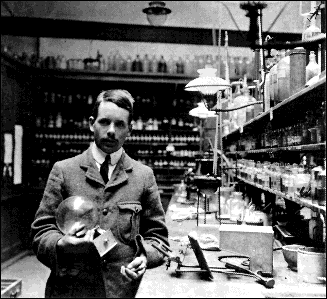 দলে কাজ
বিজ্ঞানীগণ কোন কোন সূত্রগুলি আলোচোনা করেন এবং পর্যায় সারনির কি আবিষ্কার করেন?
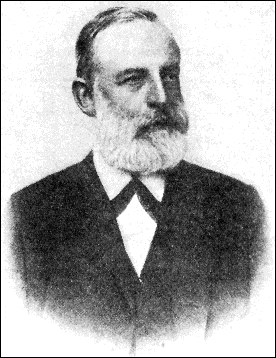 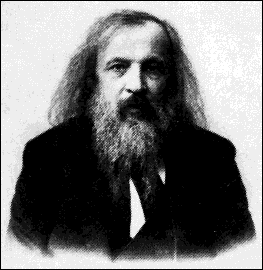 ১৮৬৯ সালে রুশ বিজ্ঞানী মেন্ডেলিফ এবং জার্মান বিজ্ঞানী লুথার
মেয়র পৃথক পৃথকভাবে একই ধর্মবিশিষ্ট বিভিন্ন মৌলকে সমশ্রেণিভূক্ত
করার প্রয়াসে  মৌলসমূহের একটি তালিকা প্রকাশ করার চেষ্টা করেন।
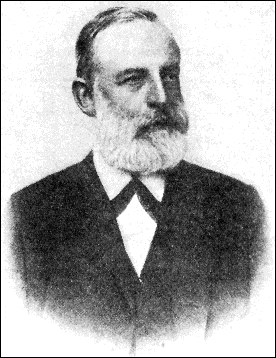 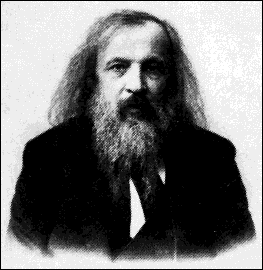 জে. লুথার মেয়র (১৮৩০ – ১৮৯৫)
দিমিদ্রি ম্যান্ডেলিফ (1834 – 1907)
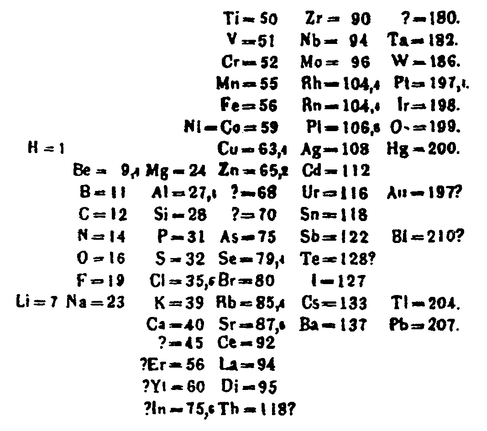 পরবর্তীতে রুশ বিজ্ঞানী মেন্ডেলিফ পারমাণবিক ভরের ভিত্তিতে ৬৭টি 
মৌল নিয়ে পর্যায় সারণি প্রবর্তন করেন যার মধ্যে ৬৩টি মৌল আবিষ্কৃত
 হয়েছিল আর বাকি ৪টি মৌল তখনও আবিষ্কৃত হয়নি।
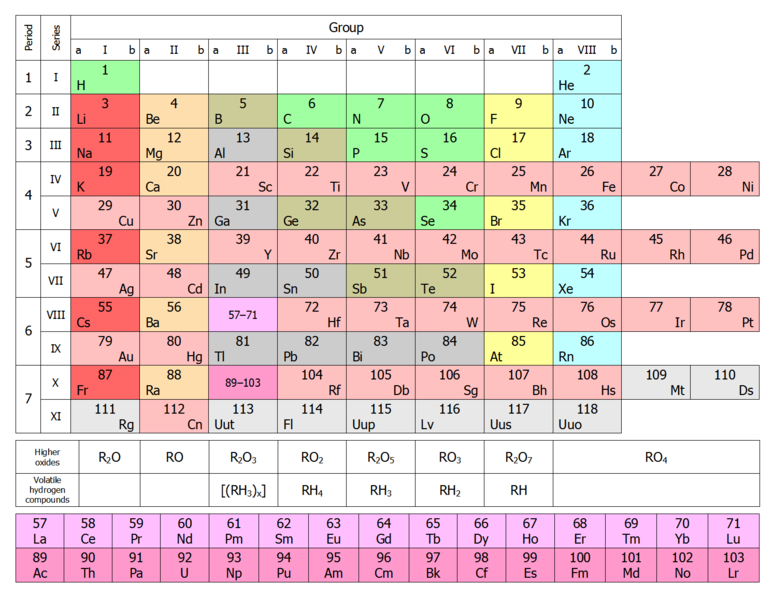 18৬৯ সালে রুশ বিজ্ঞানী মেন্ডেলিফ কর্তৃক সংশোধিত পর্যায় সারণি।
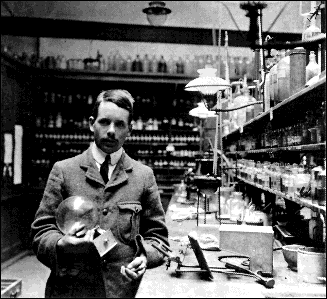 ১৯১৩ সালে ব্রিটিশ বিজ্ঞানী হেনরি মোসলে
X-ray spectrum সম্পর্কে পরীক্ষা করতে 
গিয়ে মৌলের পারমাণবিক সংখ্যার ধারনা দেন।
হেনরি মোসলে (1887 – 1915)
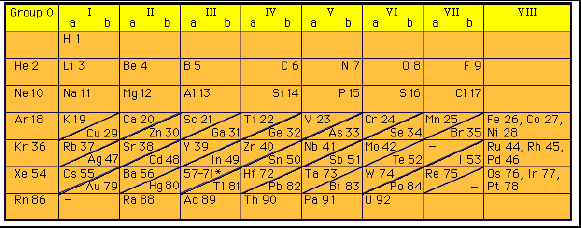 পরবর্তীতে মেন্ডেলিফ আধুনিক পর্যায় সারণিতে পারমাণবিক সংখ্যার
ধারনা ব্যবহার করে পর্যায় সূত্রের সর্বশেষ (২০১২)সংশোধিত রূপ।
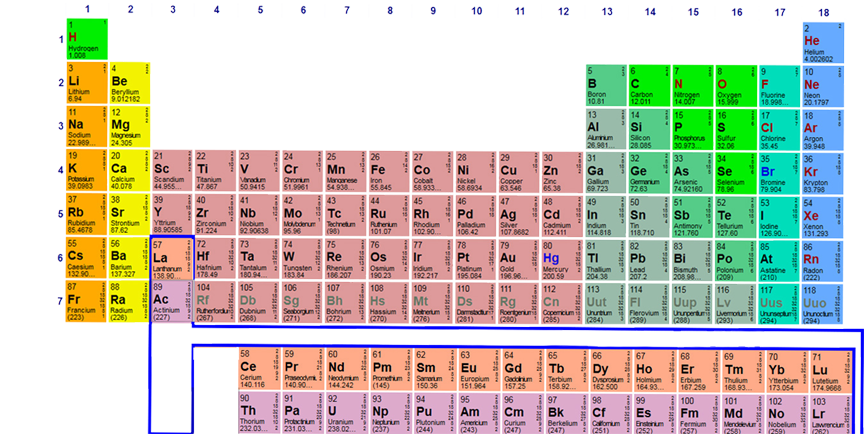 মূল্যায়ন
২। পর্যায় সারণি কী ?
৩। ত্রয়ী সূত্রটি বল ?
৪। অষ্টক তত্ত্বটি বল ?
১। মৌল গুলোকে তাদের ভৌত ও রাসায়নিক ধর্ম অনুযায়ী সাজালে যে সারনি বা ছক  পাওয়া যায় তাকে পর্যায় সারণি বলে।
২। ত্রয়ী সূত্রঃ পর্যায় সারনির দুটি মৌলের পারমাণবিক ভরের গড় অন্য একটি মৌলের পামাণবিক ভরের প্রায় সমান এবং মৌল তিরটির ধর্ম একইরকম। এই তিনটি মৌলকে পারমাণকি ভর অনুসারে সাজালে প্রথম এবং র্তৃতীয় মৌলের গড় দ্বিতীয় মৌলের ভরের সমান হয়।  মৌল তিনটিকে ডোবেরাইনার ত্রয়ী বলে ।
৩।অষ্টক তত্ত্বঃ মৌলগুলোকে তাদের পারমানবিক ভর অনুযায়ী সাজালে প্রতি অষ্টম মৌলসমূহের ধর্মের মিল দেখা যায়।
বাড়ির কাজ
“মেন্ডেলিফকে আধুনিক পর্যায় সারণির জনক
 বলা হয়” উক্তিটি বিশ্লেষণ কর।
ধন্যবাদ